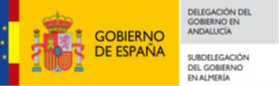 Novedades del RD 1155/2024 Autorizaciones por circunstancias excepcionales por razones de arraigo, prórroga, modificaciones
Fco. Javier Durán Ruiz 
Jefe OEX Almería
Beneficiarios
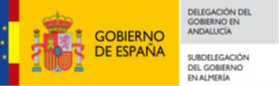 Artículo 125.1: “Las personas extranjeras que se encuentren en España, cuando existan vínculos con el lugar en el que residen, ya sean de tipo económico, social, familiar, laboral o formativo, siempre que cumplan con los requisitos establecidos en los artículos 126 y 127”

STS 303/2020, de 2 de marzo: “El criterio de arraigo se ha configurado, como la existencia de vínculos que unen al extranjero recurrente con el lugar en que reside, ya sean de tipo económico, social, familiar, laboral, académico o de otro tipo y que sean relevantes para apreciar el interés del recurrente en residir en el país y determinen la prevalencia de tal interés particular para la concesión del permiso de residencia temporal solicitado"
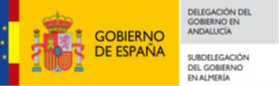 Tipos de autorización de residencia temporal por razones de arraigo
a) Por razón de arraigo de segunda oportunidad
b) Por razón de arraigo sociolaboral
c) Por razón de arraigo social con/sin vínculos familiares
d) Por razón de arraigo socioformativo
e) Por razón de arraigo familiar

Desaparece el arraigo laboral (art. 129.2 CCEE colaboración autoridad laboral/judicial)
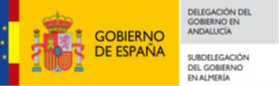 Requisitos generales (I).A cumplir de forma acumulativa
Encontrarse en España y no tener la condición de solicitante de PI en el momento de la presentación de la solicitud, ni durante su tramitación. Se entenderá por solicitante de PI a aquella persona extranjera que haya formulado una solicitud sobre la que no se haya adoptado una resolución firme en sede administrativa, y, en su caso, judicial 
Haber permanecido en territorio nacional de forma continuada durante, al menos, los dos años anteriores a la presentación de dicha solicitud. A estos efectos, cuando la persona extranjera haya sido solicitante de PI, no será computable el tiempo de permanencia en España durante la tramitación de la solicitud de PI hasta su resolución firme en sede administrativa o judicial.
Instrucción SEM 1/2022: Si las ausencias no han superado los 90 días en los dos últimos años.
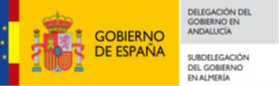 Problemas Arraigo-solicitantes asilo
Personas extranjeras que se encuentren en España, cuando existan vínculos con el lugar en el que residen, ya sean de tipo económico, social, familiar, laboral o formativo o de otro tipo y que sean relevantes para apreciar el interés del recurrente en residir en el país

Dudas: 
¿Acaso un solicitante de asilo no tiene interés en residir en España? ¿Es que no acredita vínculos suficientes?
Entonces ¿por qué se les impide acceder al arraigo cuando dejan de ser solicitantes de Protección Internacional?
¿Computamos el tiempo de permanencia anterior a la solicitud PI? ¿son 2 años anteriores o inmediatamente anteriores?
¿Solicitud PI o manifestación de voluntad?
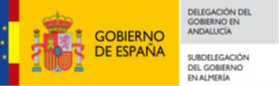 ¿Qué establece la normativa europea?El Pacto sobre migración y asilo
Reglamento 2024/1348, de 14 de mayo, sobre procedimiento común en materia de PI, deroga la Directiva 2013/32: a partir de 12 de junio de 2026
No es posible acceder a otra residencia cuando se es solicitante de PI. Sin embargo, no se pronuncia sobre la consideración que realice cada Estado de los períodos en los que ha sido solicitante de PI para que pueda optar a una residencia temporal
Art.10.2 Reglamento 2024/1348: El derecho de permanencia NO constituirá un derecho a obtener un permiso de residencia
En abril de 2024 la SEM, decidió tener en cuenta como período de permanencia la situación de solicitante de PI y se sigue aplicando en la actualidad…
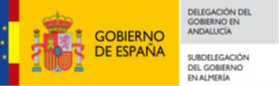 Requisitos generales (II).A cumplir de forma acumulativa
No representar una amenaza para el orden público, seguridad o salud pública 
No antecedentes penales
No figurar como rechazable en el espacio territorial de países con los que España tenga firmado un convenio en tal sentido
En su caso, No encontrarse dentro del plazo de compromiso de no retorno a España
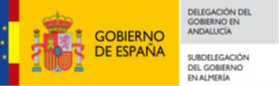 Arraigo de segunda oportunidad
Se requiere haber sido titular de una autorización de residencia, que NO hubiera sido otorgada por circunstancias excepcionales

¿Cuándo? En los dos años inmediatamente anteriores a la fecha de presentación de la solicitud

Autorización que no pudo renovarse por motivos distintos a razones de orden público, seguridad y salud pública. Salvo que exista sentencia “denegatoria”, sobreseimiento o absolución de la pena, en cuyo caso, sí podrá solicitarse
¿incluye las extinciones, archivo por desistimiento, inadmisones a trámite?
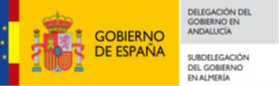 Arraigo sociolaboral
Uno o varios contratos de trabajo
Que garanticen al menos el SMI/convenio colectivo aplicable
En proporción a la jornada trabajada!!!
Cuya suma represente una jornada semanal no inferior a 20 horas en cómputo global, calculada sobre la duración total del contrato laboral 
El empleador debe cumplir requisitos de la autorización cuenta ajena inicial art. 74, excepto la SNE
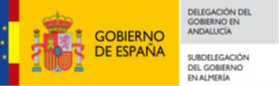 Arraigo sociolaboral/Tipos de contrato
Contrato en el que se establezca una actividad continuada durante el periodo de vigencia de la autorización inicial
Se podrá aceptar cualquier modalidad contractual cumpliendo el requisito establecido de horas semanales y se acredite la percepción del SMI/convenio colectivo en cómputo global anual, calculado sobre la duración total del contrato laboral, incluidos los contratos fijos discontinuos o de naturaleza temporal.
¿No será necesario aportar documentación acreditativa del cumplimiento de los requisitos del artículo 74 (solo se requerirán cuando el contrato genere dudas)? Instrucción SEM 1/2022.
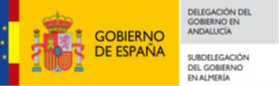 Arraigo sociolaboral/Tipos de contrato
DUDAS:
127b) RLOEX El empleador o empleadores deberá cumplir los requisitos del artículo 74 excepto lo establecido en el apartado 1.a)
74.1 b) RLOEX Que el empleador presente un contrato de trabajo firmado por la persona trabajadora y por él mismo y que se establezca para la persona trabajadora una actividad continuada durante el periodo de vigencia de la autorización inicial de residencia temporal y trabajo por cuenta ajena
125.2 RLOEX La duración de estas autorizaciones es de un año, salvo por razón de arraigo familiar, cuya duración será de cinco años
¿el contrato debe garantizar una actividad continuada de 1 año? ¿entonces es necesario que el contrato sea indefinido?
el 127b) RLOEX admite presentación 2 o más contratos estacionales o de temporada concatenados y también varios contratos a tiempo parcial
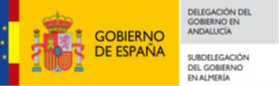 Arraigo social con vínculos familiares
Que existan vínculos familiares con otras personas extranjeras titulares de una residencia
Vínculos familiares: cónyuge o pareja registrada y familiares en 1er. grado en línea directa ¿Debe convivir con él?
Disponer de medios económicos suficientes: al menos, el 100 % del IPREM (600 euros/mes)
Los medios económicos deberán estar disponibles en España
Si se cumplen los requisitos del artículo 84, los medios pueden proceder de una actividad por cuenta propia
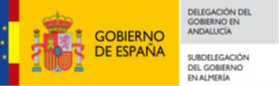 Arraigo social sin vínculos familiares
Aportación de un informe favorable que acredite el esfuerzo de integración, emitido por la CCAA, en un plazo máximo de 1 mes desde su solicitud

Certificará la participación en actividades formativas, el conocimiento y respeto de los valores constitucionales de España, los valores estatutarios de la Comunidad Autónoma en que se resida, los valores de la Unión Europea, los derechos humanos, las libertades públicas, la democracia, la tolerancia, la igualdad entre mujeres y hombres y, en su caso, el aprendizaje de las lenguas oficiales del lugar de residencia
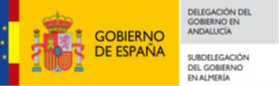 Sobre los Informes…DUDAS!
¿Informe de esfuerzo de integración o informe de inserción social/arraigo?
Art. 68.3 LOEX Coordinación de las Administraciones Públicas:  “Con carácter previo a la concesión de autorizaciones por arraigo, las Comunidades Autónomas o, en su caso, los Ayuntamientos, emitirán un informe sobre la integración social del extranjero cuyo domicilio habitual se encuentre en su territorio. Reglamentariamente se determinarán los contenidos de dicho informe. En todo caso, el informe tendrá en cuenta el periodo de permanencia, la posibilidad de contar con vivienda y medios de vida, los vínculos con familiares residentes en España, y los esfuerzos de integración a través del seguimiento de programas de inserción sociolaborales y culturales”

Art. 31.7 LOEX: A los efectos de dicha renovación, se valorará especialmente el esfuerzo de integración del extranjero que aconseje su renovación, acreditado mediante un informe positivo de la Comunidad Autónoma que certifique la asistencia a las acciones formativas contempladas en el artículo 2 ter de esta Ley
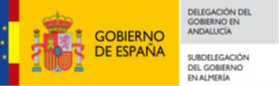 Sobre los Informes…DUDAS!
Art 2 ter. Integración de los inmigrantes.
1. Los poderes públicos promoverán la plena integración de los extranjeros en la sociedad española, en un marco de convivencia de identidades y culturas diversas sin más límite que el respeto a la Constitución y la ley.
2. Las Administraciones Públicas incorporarán el objetivo de la integración entre inmigrantes y sociedad receptora, con carácter transversal a todas las políticas y servicios públicos, promoviendo la participación económica, social, cultural y política de las personas inmigrantes, en los términos previstos en la Constitución, en los Estatutos de Autonomía y en las demás leyes, en condiciones de igualdad de trato.
Especialmente, procurarán, mediante acciones formativas, el conocimiento y respeto de los valores constitucionales y estatutarios de España, de los valores de la Unión Europea, así como de los derechos humanos, las libertades públicas, la democracia, la tolerancia y la igualdad entre mujeres y hombres, y desarrollarán medidas específicas para favorecer la incorporación al sistema educativo, garantizando en todo caso la escolarización en la edad obligatoria, el aprendizaje del conjunto de lenguas oficiales, y el acceso al empleo como factores esenciales de integración
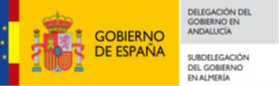 Arraigo socioformativo
Se exige estar matriculado o estar cursando alguna de las formaciones referidas en 52.1 b) y 52.1 e) RLOEX

Si la matrícula tuviera un plazo oficial para su formalización, la solicitud de la autorización de arraigo socioformativo deberá presentarse en los 2 meses anteriores al inicio de ese plazo. La prueba de la matriculación se deberá acreditar ante la oficina de extranjería en un plazo de 3 meses desde la notificación de la resolución de concesión de la autorización: causa de extinción

Se exigirá, además, un informe de integración social en España en los términos previstos en el arraigo social no vinculado a familiares, en el que se establece que se valorará el esfuerzo de integración
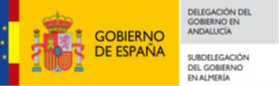 Tipos de formación
Realización de estudios de educación secundaria postobligatoria, en el marco de un programa a tiempo completo, que conduzcan a la obtención de un título reconocido
Realización de una formación completa conducente a la obtención de certificados profesionales de las ofertas del sistema de formación profesional de grado C, en sus niveles 1,2 y 3
Cursar la oferta presencial correspondiente a las enseñanzas obligatorias dentro de la educación de personas adultas
En lo que se refiere a la FP, quedarán incluidos los ciclos formativos de grado medio y los títulos de Especialista de Formación Profesional
Comprometerse a realizar una formación promovida por los Servicios Públicos de Empleo en España y orientada al desempeño de ocupaciones incluidas en el CODC
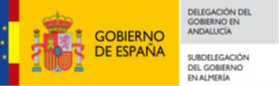 Arraigo socioformativo
DUDAS:
¿Hay que presentar compromiso de formación, cuando el precepto habla de “estar matriculado o estar cursando? ¿sólo es posible después de la matrícula o durante el curso? 
¿Entonces, como interpretar la obligación de aportar a la OEX prueba de matrícula en plazo 3 meses desde notificación concesión, llegando incluso a la posibilidad de extinción?
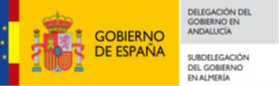 Arraigo familiar
1.º Ser padre, madre o tutor de un menor, nacional de otro Estado miembro de la Unión Europea, del EEE o de Suiza, siempre que al solicitar acredite residir en territorio nacional, tener a cargo al menor y convivir con éste o esté al corriente de sus obligaciones paternofiliales

2.º Ser quien preste apoyo a una persona con discapacidad, que sea nacional de otro Estado miembro de la Unión Europea, del EEE o de Suiza, para el ejercicio de su capacidad jurídica, siempre que la persona solicitante sea su familiar, tenga a cargo a la persona con discapacidad y conviva con ella
Ley 8/2021 ?
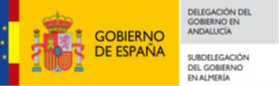 Autorización de trabajo
La concesión de una autorización por arraigo (todas!!) lleva aparejada una autorización de trabajo por cuenta propia o ajena en España sin limitación de ámbito geográfico y ocupación durante la vigencia de aquélla, con las siguientes excepciones:

a) La que se conceda a las personas que no hayan cumplido la edad mínima de admisión al trabajo
b) La que se conceda por arraigo socioformativo que habilitará para trabajar por cuenta ajena un máximo de 30 horas/semana en cómputo global (pudiéndose calcular sobre la duración total del contrato laboral), remuneradas como mínimo con el SMI o el salario establecido, en su caso, en el convenio colectivo aplicable, en el momento de la solicitud en proporción a la jornada trabajada
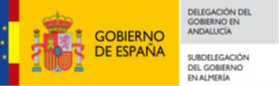 Documentación/ Procedimiento
Modelo de solicitud. Presentación personal
Copia completa: pasaporte en vigor, cédula de inscripción o título de viaje en vigor
Acreditación de la permanencia en España
Justificación de su situación: contrato de trabajo; matrícula de un centro de formación, acreditación de ingresos...
Informe policiales: no denegación automática. Valoración casuística y circunstanciada de amenaza OP, SP, SP
Certificado de antecedentes penales. Excepción:
Permanencia continuada en España 5 años inmediatamente anteriores
Haber presentado certificado en solicitud en 5 años anteriores sin ausencias 
Informe sobre la integración social de la persona extranjera
Justificante del abono de la tasa
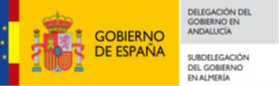 Prórroga de Autorización residencia temporal por CCEE art. 132
la posibilidad de prorrogar las autorizaciones de residencia temporal por razones excepcionales ya fue admitida por STS, Sección 5ª, nº 702/2019, de 27 de mayo de 2019 (recurso de casación 4461/2017):
“En consecuencia con lo hasta aquí expuesto, la respuesta a la cuestión planteada en el auto de admisión del recurso no puede ser otra que la de afirmar que las autorizaciones de residencia temporal por razones excepcionales son susceptibles de prórroga, aun cuando ello suponga el transcurso en tal situación por más de un año, y ello con independencia de que el titular de esas autorizaciones pueda solicitar la autorización de residencia o de residencia y trabajo si concurren las circunstancias para ello”
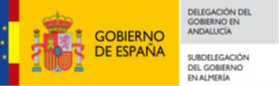 Prórroga de Autorización residencia temporal por CCEE art. 132
Prórroga en todos los casos de Aut CCEE “las Autorizaciones”
Ya no se distingue Aut concedida por SES y por razones de PI
Vigencia de 1 año (por su “carácter excepcional”), excepto arraigo familiar: 5 años
Número de prórrogas: Solo 1 prórroga
En los casos de Residencia temporal por Razones humanitarias Enfermedad Sobrevenida: prórrogas sucesivas de 1 año siempre que sea necesario para completar el tratamiento
En los casos de concesión por SES: prorrogas sucesivas 1 año si persisten razones por las que se concedió
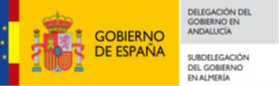 Prórroga de Autorización residencia temporal por CCEE art. 132 Requisitos específicos:
a) La prórroga de la autorización concedida por arraigo de segunda oportunidad, sociolaboral o social, estará condicionada al cumplimiento de sus requisitos y a la prueba de encontrarse en situación de búsqueda activa de empleo y debidamente inscrito en el servicio público de empleo.

b) La prórroga de la autorización concedida por arraigo socioformativo estará condicionada al informe del centro correspondiente que certifique la promoción al segundo curso, en el caso de los ciclos formativos de grado básico o grado medio. En el supuesto de que se hubiera terminado la formación antes de finalizar el año, la prórroga se condicionará a la prueba del título o certificado obtenido y a encontrase en situación de búsqueda activa de empleo y debidamente inscrito en el servicio público de empleo.
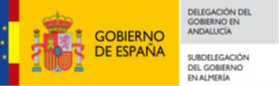 Prórroga de Autorización residencia temporal por CCEE art. 132 Requisitos específicos:
c) Las personas titulares de una autorización concedida por la persona titular de la Secretaría de Estado de Seguridad, o autoridad en quien delegue, podrán prorrogar la autorización por periodos sucesivos de 1 año siempre que se aprecie por las autoridades competentes que persisten las razones que motivaron su concesión. Solamente en el caso de que las autoridades concluyesen que han cesado las razones que motivaron su concesión, podrán solicitar una autorización de residencia o una autorización de residencia y trabajo de acuerdo con lo previsto en el artículo 191 de este Reglamento.
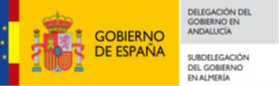 Plazo para solicitar prórroga
durante los 2 meses previos a la fecha de expiración de su autorización. 
dentro de los 3 meses posteriores a la fecha en que hubiera finalizado la vigencia de la anterior autorización, sin perjuicio de la incoación del correspondiente procedimiento sancionador por la infracción prevista en el artículo 52.b) LOEX (retraso en solicitud de “renovaciones”)
La presentación de la solicitud en este plazo prorroga la validez de la autorización anterior hasta la resolución del procedimiento
Desplazamiento temporal de menores con fines tratamiento médico art. 162: 
Excepcionalmente, será posible prorrogar la estancia de los menores, por el tiempo necesario para finalizar dicha asistencia sanitaria, atendiendo a lo establecido en los artículos 32 y 49, siempre que el promotor lo solicite, ante el órgano competente para conocer de la solicitud inicial, antes de finalizar el periodo de estancia, y acompañe informe de la autoridad sanitaria que justifique la necesidad de que el menor continue recibiendo asistencia sanitaria especializada y que sea de imposible la continuación en su lugar de procedencia. En este caso el promotor del desplazamiento deberá presentar la solicitud de prórroga antes de que finalice el periodo de estancia autorizado acompañando el informe clínico y la conformidad expresa de quien ejerza la patria potestad o tutela del menor
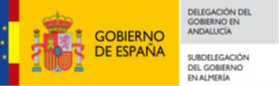 Modificaciones de las situaciones Art.190 a 192
Cambia el esquema. Simplificación
Grandes cambios respecto a la regulación anterior
El objetivo: transponer la Directiva UE 2024/1233, por la que se establece un procedimiento único de solicitudes de permiso único que autoriza a los nacionales de terceros países a residir y trabajar en el territorio de un Estado miembro y por la que se establece un conjunto común de derechos para las personas trabajadoras de terceros países que residen legalmente en un Estado miembro. La Directiva obliga a los estados Miembros a examinar toda solicitud de una autorización de residencia y trabajo (permiso único) realizada por un titular de una autorización de residencia
Se simplifican los supuestos de modificación
Se ajustan a la nueva situación de estudiantes (visado, Ley 14/2013)
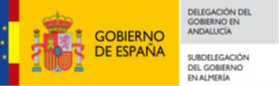 Modificaciones de estancia Larga Duración por estudios o actividades formativas a residencia y trabajo o residencia con excepción Art.190
Los titulares de estancia por estudios de larga duración de estudios superiores, de secundaria postobligatoria, CAP o habilitación profesional, certificados profesionales (art52), pueden modificar a residencia y trabajo o residencia con excepción sin visado si :
Si han obtenido la titulación o certificado correspondiente de esos estudios
Si el extranjero no ha sido becado o subvencionado por organismos públicos o privados en programas de cooperación para el desarrollo o acción humanitaria españoles o del país de origen
Es posible la modificación para los extranjeros que cursen en España estudios de formación sanitaria especializada art. 58
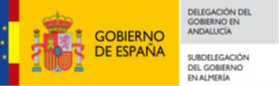 Procedimiento Art.190 a 192
Modificar a Aut residencia y trabajo CA:
Requisitos del 74 (excepto SNE): contrato firmado, cumplimiento obligaciones AEAT y SS, medios económicos, materiales o personales, capacitación/cualificación, No amenaza OP/SP, tasa
La solicitud la presenta el empleador o el extranjero. En todo caso el empleador asume el pago de la tasa

Modificar a Aut residencia y trabajo CP:
Requisitos del art. 84: requis. de apertura y funcionamiento, cualificación profesional/experiencia, suficiencia de la inversión, No amenaza OP/SP, No en plazo de compromiso no retorno, tasa

Modificar a Aut residencia con excepción: 
Requisitos del 89.2: supuesto de exención del 88, No amenaza OP/SP, no en plazo de compromiso no retorno, tasa
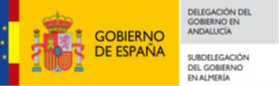 Cabe solicitar Aut de residencia a favor de los familiares en situación de estancia de larga duración por estudios superiores (art56: cónyuge, pareja, hijos) si:
Están conviviendo con ella en el momento de la solicitud
Se acredite suficiencia económica
Se acredite disponibilidad de vivienda adecuada
La autorización concedida será de Reagrupación familiar

Plazo para solicitar modificaciones:
2 meses previos
3 meses posteriores a la extinción de la estancia por estudios o a la obtención del título o certificado de estudios o formación realizados
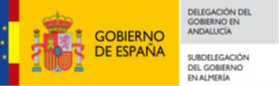 Una vez admitida a trámite la solicitud y hasta la resolución del procedimiento, NO HAY PRORROGA DE LA ESTANCIA, sino AUT PROVISIONAL DE RESIDENCIA Y TRABAJO CA, CP o excepción
En caso de denegación: automática pérdida de vigencia de la provisional, sin necesidad de pronunciamiento expreso
En el acuerdo de admisión a trámite, se hará constar esta circunstancia con expresa mención a la Aut a trabajar a jornada completa!!!

La eficacia de la Aut de residencia y trabajo está condicionada al alta SS
La eficacia de la Aut de residencia de los familiares está condicionada a la de la Aut principal y su vigencia vinculada a ésta
La vigencia: 1 año con los efectos de la renovación/prórroga
Los extranjeros que hayan finalizado los estudios en un centro o institución de educación superior, alcanzando como mínimo el Nivel 6 de acuerdo con el Marco Europeo de Cualificaciones, podrán acceder a la Autorización de residencia al estudiante para la búsqueda de empleo o para emprender un proyecto empresarial conforme a lo dispuesto en la DA 17 la Ley 14/2013, de 27 de septiembre
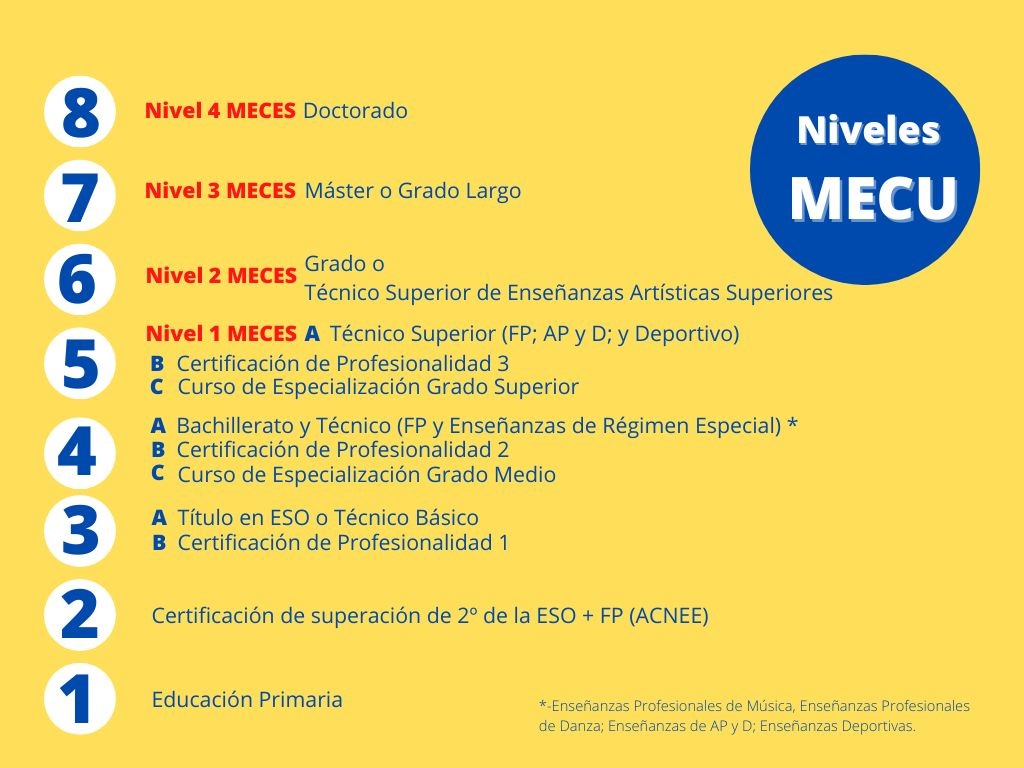 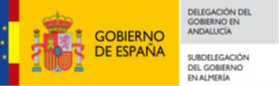 De la Aut de Residencia Temporal a Aut de Residencia y Trabajo art. 191
Extranjeros que se encuentran en España en residencia temporal, pueden acceder a Aut residencia y trabajo sin visado
Las solicitudes las presenta: el empleador o el extranjero residente en España
Si el extranjero solicita Aut residencia y trabajo CA, no lleva residiendo 1 año min.: 
debe cumplir requis. del art. 74 (contrato trabajo, condiciones contrato, obligaciones AEAT y SS, medios, capacitación, cualificación profesional, No amenaza OP, SP)
Aut con vigencia de 1 año
Consideración de Aut residencia  y trabajo inicial
Si el extranjero lleva en España min. 1 año en residencia y la Aut que se pretende modificar ya habilitaba a trabajar CA/CP:
Requisitos del art. 80 (Renovación CA) /art. 86 (Renovación CP)
La vigencia de la autorización: 4 años
La eficacia de la nueva autorización se retrotraerá al día inmediatamente siguiente al de la caducidad de la autorización anterior si ésta ya se ha producido o, en caso contrario, producirá efectos a partir de la fecha de su concesión

Si el extranjero lleva en España min. 1 año en situación de residencia y la Aut que se pretende modificar NO habilitaba a trabajar:
Requisitos del art. 74 (ART-CA) excepto la SNE, o art. 84 (ART-CP)
La vigencia de la autorización: 1 año
La eficacia condicionada al alta SS, que debe ser en plazo 1 mes desde notificación concesión.
Cumplida la concesión, la vigencia se retrotrae al día ss a la caducidad de la Aut anterior. Si aún no hay caducidad de la anterior, la vigencia de la nueva Aut produce efectos desde el alta en SS
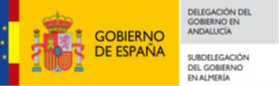 Modificaciones desde Aut residencia para actividades de temporada (art. 100 y ss): 

a) Si la nueva autorización fue concedida con posterioridad a la finalización del periodo de actividad del año en curso, y la persona trabajadora ha regresado a su país de procedencia, en cumplimiento de su obligación de retorno, el titular deberá solicitar el visado del art. 40
b) Las personas titulares de autorizaciones de residencia y trabajo para actividades de temporada a su finalización, tras los 4 años, si hubiesen respetado todos los requisitos durante su vigencia, incluido el compromiso de retorno, podrán acceder a una autorización de residencia y trabajo de 2 años de duración. Para ello deben cumplir los siguientes requisitos:
1.º Para obtener una autorización de residencia y trabajo por CA, acreditar el cumplimiento de los establecidos en el artículo 74, excepto SNE
2.º Para obtener una autorización de residencia y trabajo por CP, acreditar el cumplimiento de los establecidos en el artículo 84, excepto acreditar la suficiencia de la inversión
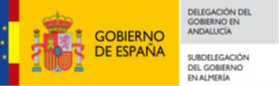 Esta Aut tiene naturaleza de inicial

Plazo solicitud:
En los 3 meses anteriores a la finalización del periodo de vigencia de la autorización para actividades de temporada, sin necesidad de visado
En los 6 meses posteriores a su finalización del periodo de vigencia, una vez retornado al país de origen o procedencia tras haber finalizado dicho periodo
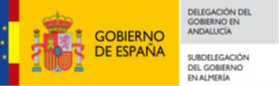 No es posible solicitar modificación desde:

a) Las autorizaciones de trabajo de para personas trabajadoras transfronterizas.
b) Las autorizaciones de residencia por CCEE establecidas en el artículo 128.1 (humanitarias:Asil,PT) y las reguladas en los capítulos II, III, IV y V del título VII. (VG, VS, Colaboración Redes Organizadas, Trata)
c) Las autorizaciones de reagrupación familiar, que se regirán por lo establecido por su normativa específica
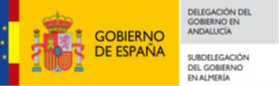 Antiguo 200.3 RD 557/2011, hoy 191.8 RD 1155/2024:

Las personas extranjeras titulares de una tarjeta de residencia de familiar de un ciudadano de la Unión o de una autorización de residencia de familiar de español, cuando hayan cesado en tal condición, podrán obtener, si cumplen los requisitos establecidos al efecto, a excepción del visado, una autorización de residencia no lucrativa o de residencia y trabajo por cuenta ajena, por cuenta propia o de residencia con excepción de la autorización de trabajo del tiempo que corresponda, en función de la duración de la documentación de la que fuera titular

No se hace mención al CUE
Se incluye el cese en el nuevo estatuto familiar de español
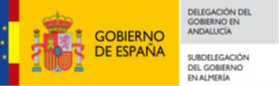 Modificaciones de la Aut de residencia y trabajo art. 192
Posibilidad de modificar el alcance de la Autorización:  
Ocupación, 
sector de actividad, 
ámbito territorial
Durante el 1er año de vigencia de Aut inicial
A petición del titular 
Se tiene en cuenta la SNE si es modificación del alcance de Aut residencia y trabajo CA
Plazo de resolución: 1 mes
Silencio positivo
Los titulares de Aut residencia y trabajo CA pueden acceder a CP. La nueva Aut no amplía la vigencia
Sin más requisitos! Ahora no es necesario que haya renovado la inicial o que lo solicite junto a la renovación (antiguo 203)
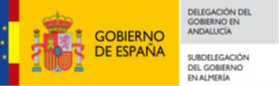 MUCHAS GRACIAS